KHỞI ĐỘNG
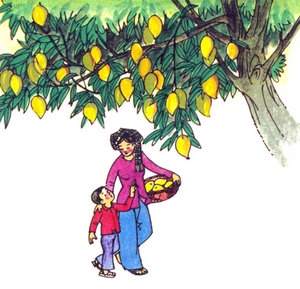 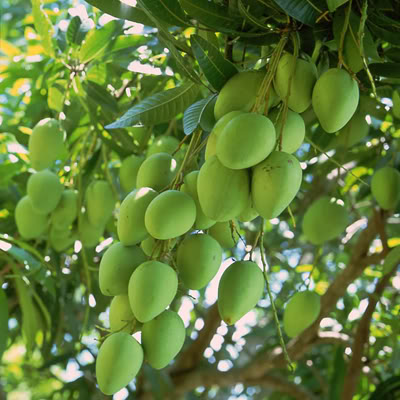 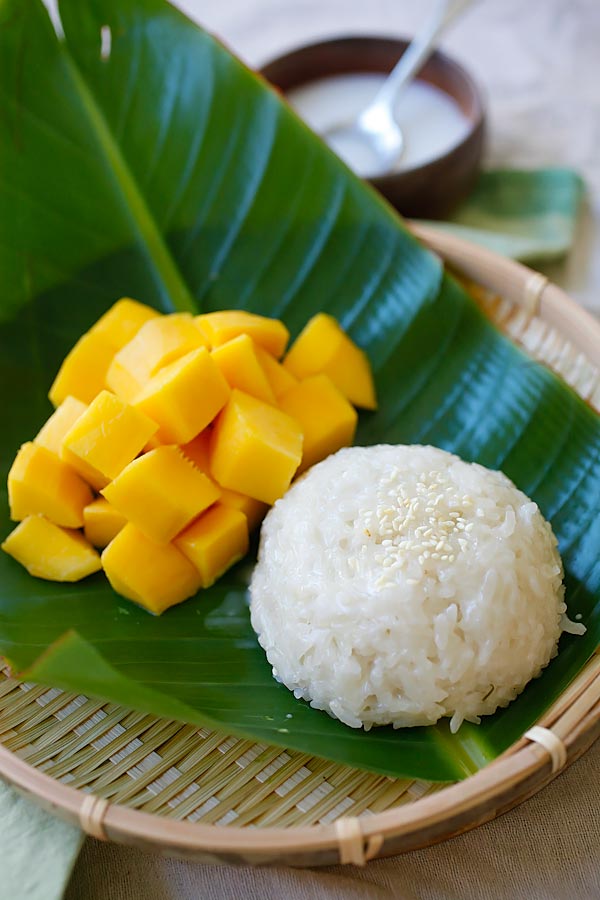 Xôi nếp hương
Mùa xoài nào, mẹ em cũng chọn những quả chín vàng và to nhất bày lên bàn thờ ông.
/
/
//
Ăn quả xoài xát chín trảy từ cây của ông em trồng, kèm với xôi nếp hương,  thì đối với em  không thứ quà gì ngon bằng.
/
/
/
/
//
Luyện đọc nhóm
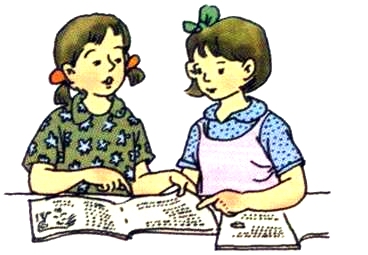 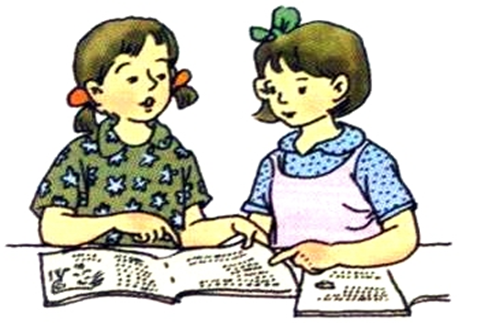 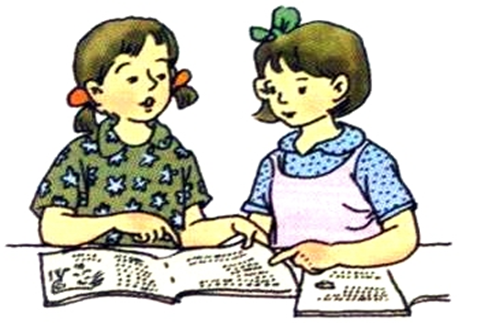 Thi đọc giữa các nhóm
TRÒ CHƠI
Trò chơi: Biết một câu đọc cả đoạn
em càng nhớ ông…
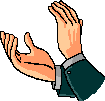 vị ngọt đậm đà…
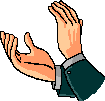 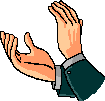 xôi nếp hương…
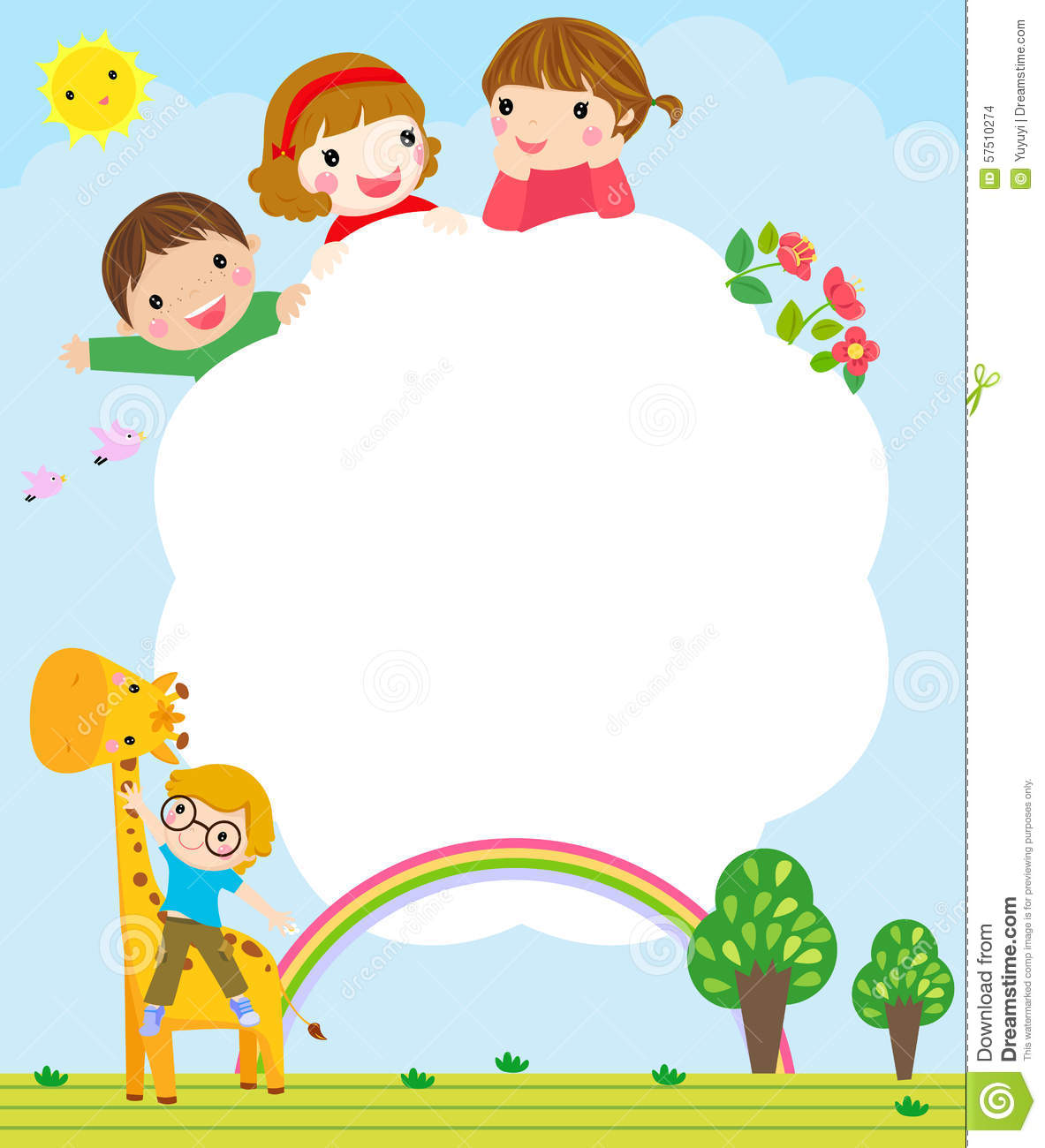 TÌM HIỂU BÀI
Tìm những hình ảnh đẹp của cây xoài cát ?
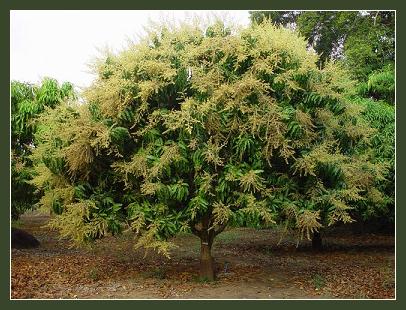 Hoa
Hình ảnh đẹp của cây xoài cát.
Quả
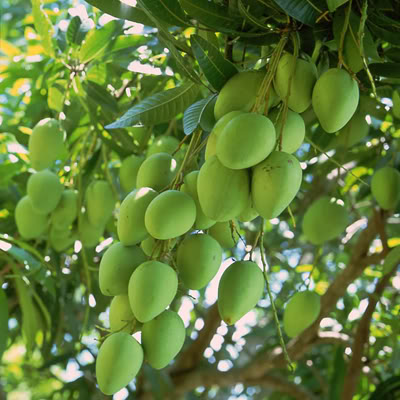 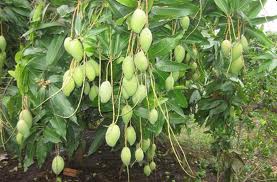 Quả xoài cát chín có mùi, vị, màu sắc như thế nào ?
thơm dịu dàng
mùi
Quả xoài cát chín
ngọt  đậm đà
vị
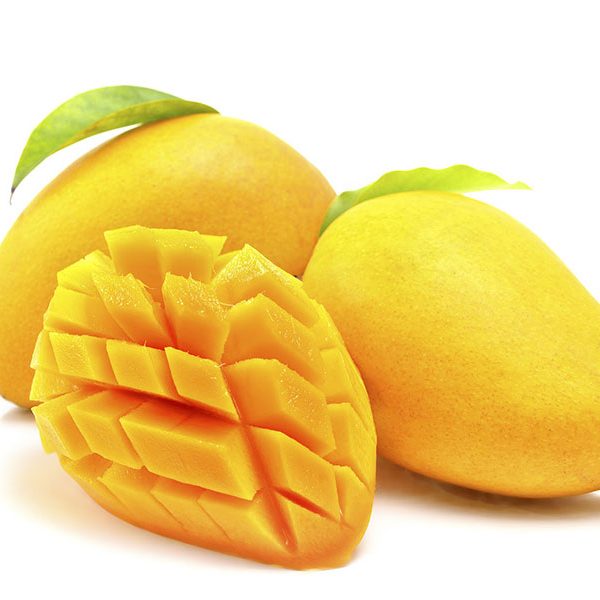 đẹp
màu sắc
3.Tại sao mẹ lại chọn những quả xoài ngon nhất bày lên bàn thờ ông?
a. Vì bạn nhỏ thích.
b. Để tưởng nhớ ông, biết ơn ông trồng cây cho con cháu có quả ăn .
c. Để ông được ăn những quả xoài chín và ngon.
4.Vì sao bạn nhỏ cho rằng quả xoài cát nhà mình là thứ quà ngon nhất?
a. Vì quả to
b. Vì quả ngọt và ngon.
c. Vì quả xoài cát vốn thơm ngon và nó còn gắn với kỉ niệm về người ông đã mất của bạn nhỏ.
Bài văn tả vẻ đẹp của cây xoài cát do ông trồng và tình cảm thương nhớ ông của hai mẹ con bạn nhỏ.
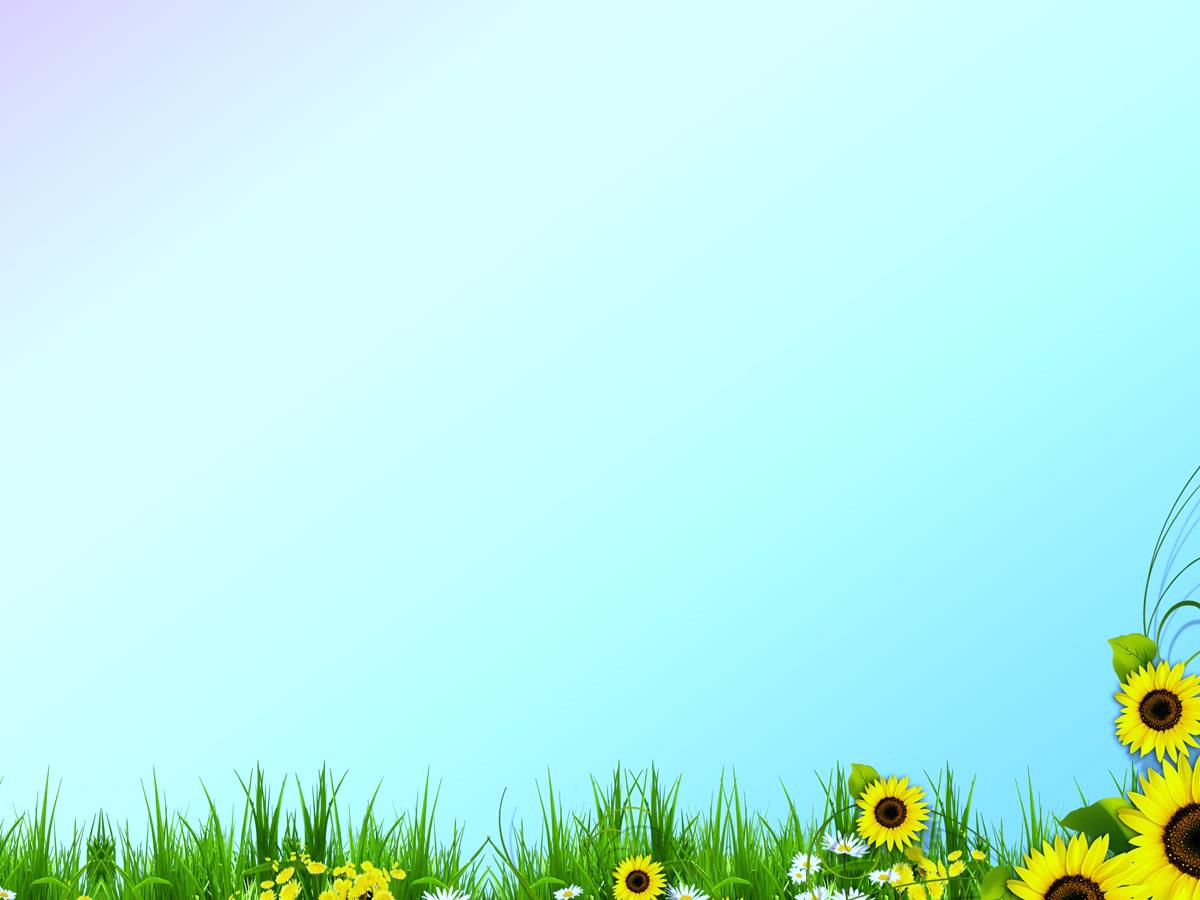 Củng cố
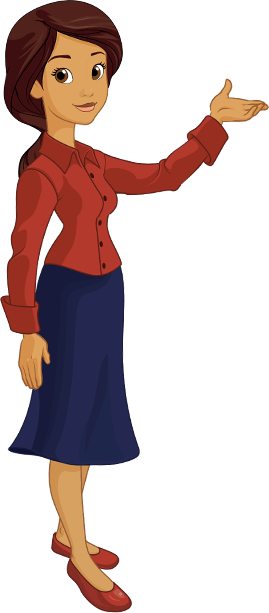 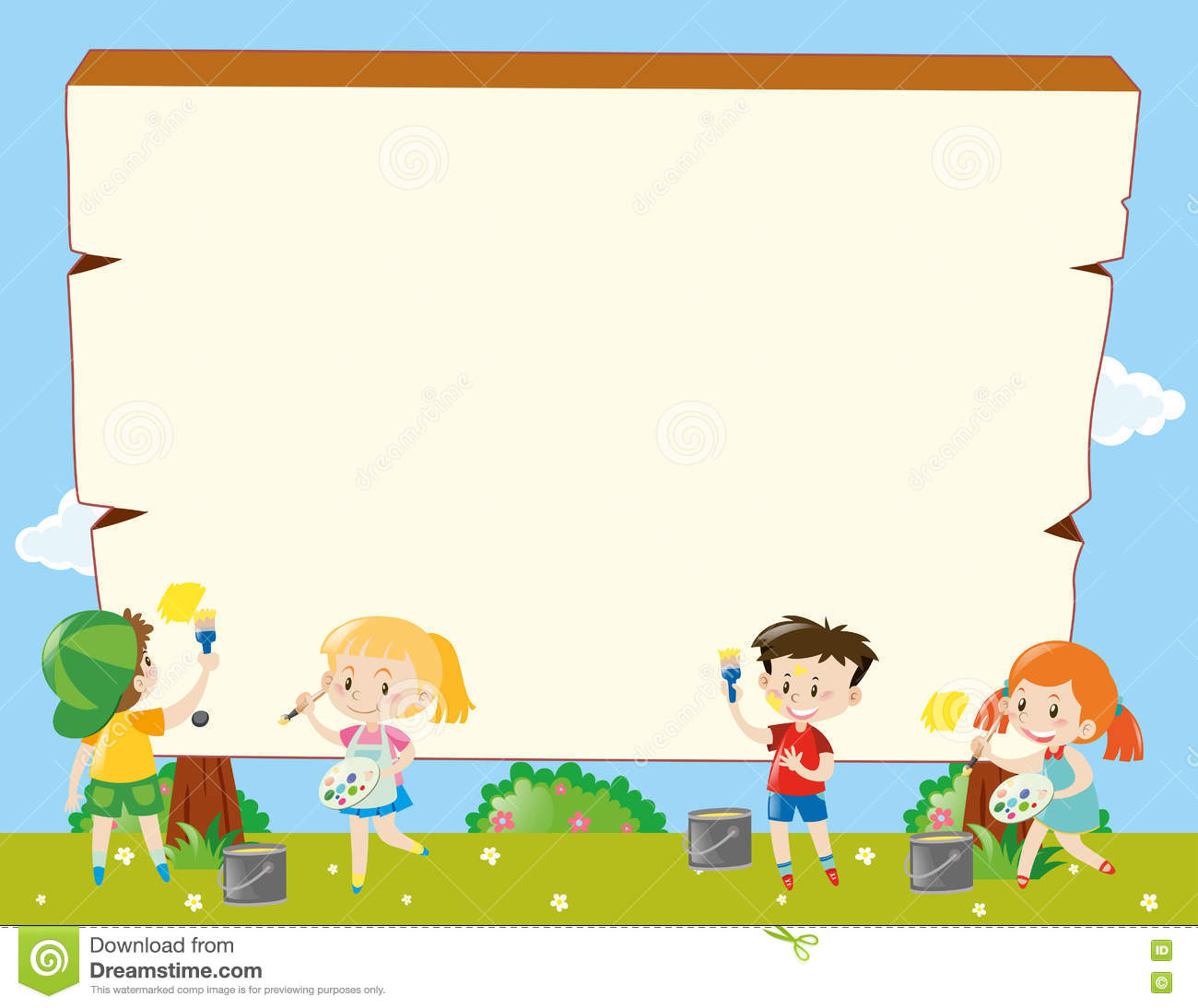 DẶN DÒ
Về nhà tiếp tục luyện đọc bài.
Chuẩn bị bài “Sự tích cây vú sữa.”
TIẾT HỌC KẾT THÚC
CẢM ƠN CÁC EM
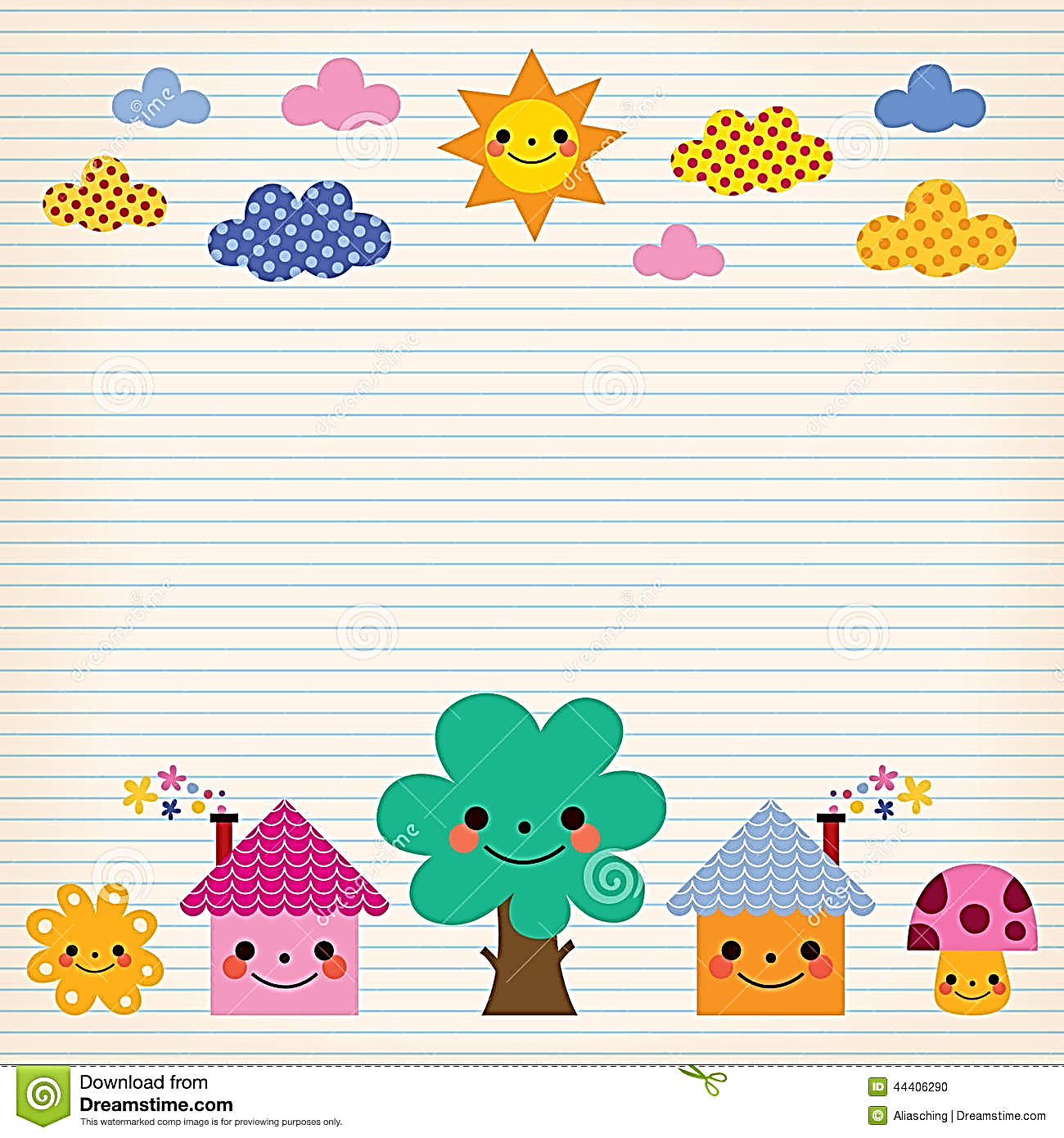